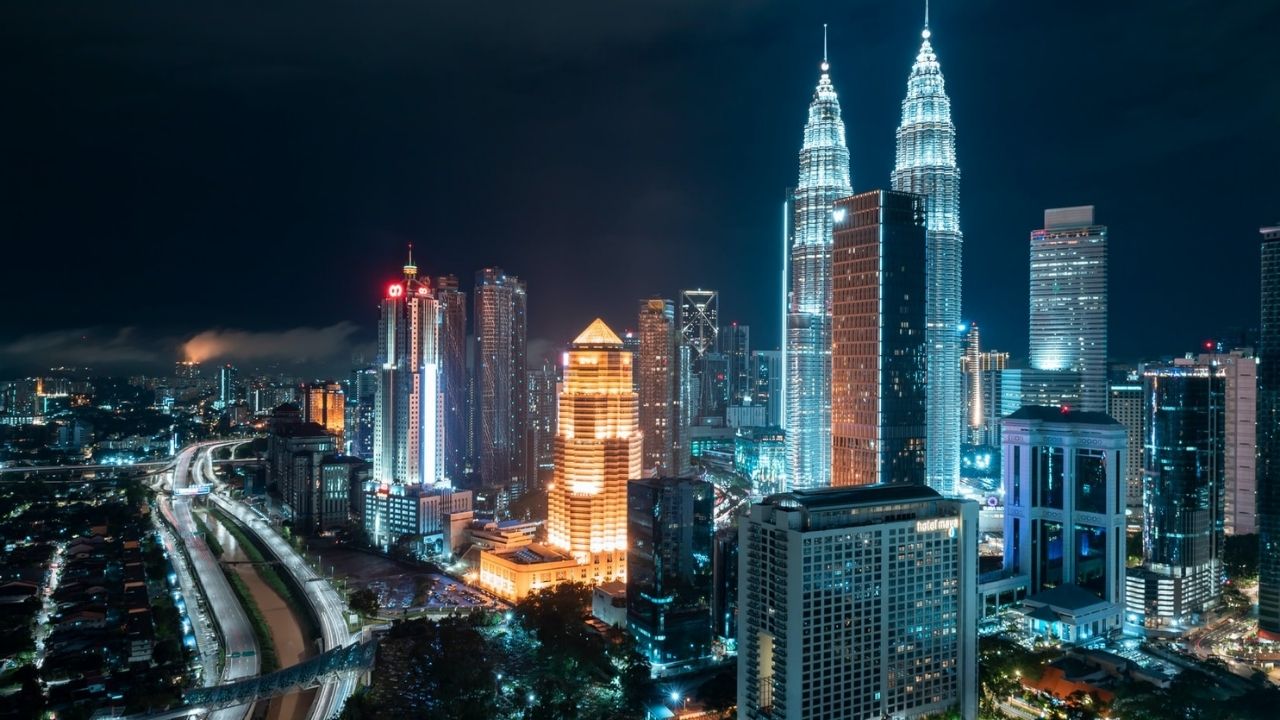 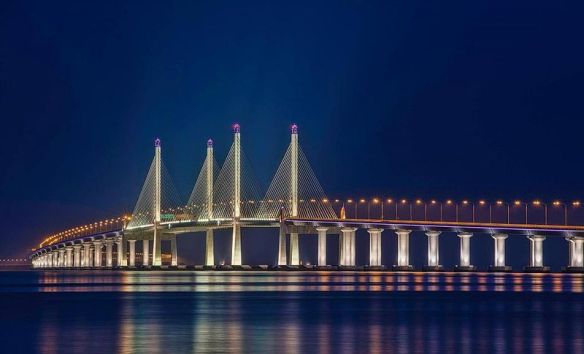 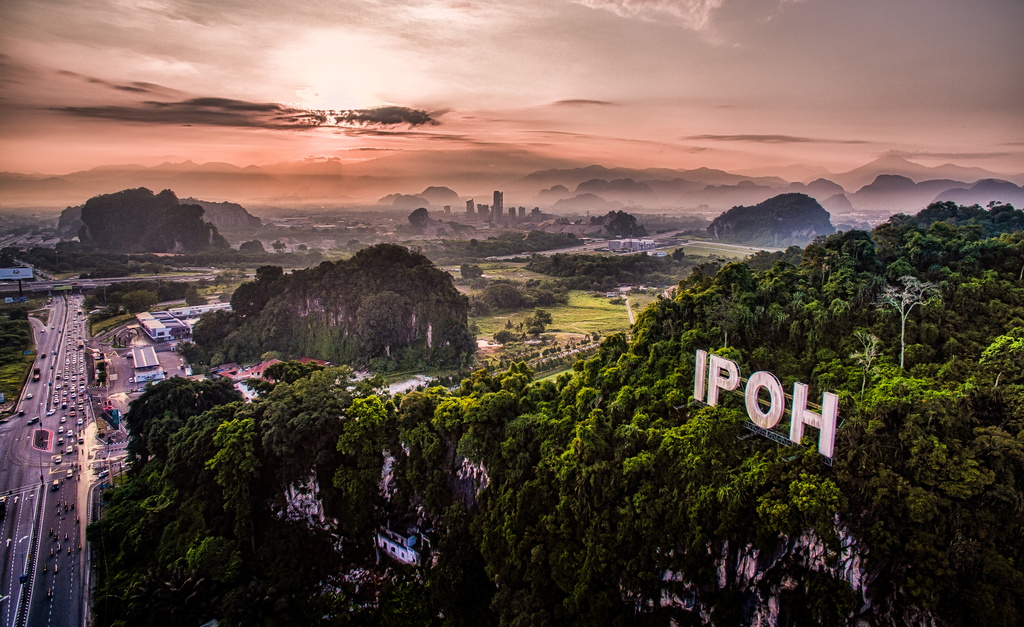 7D6N
MALAYSIA TRIP
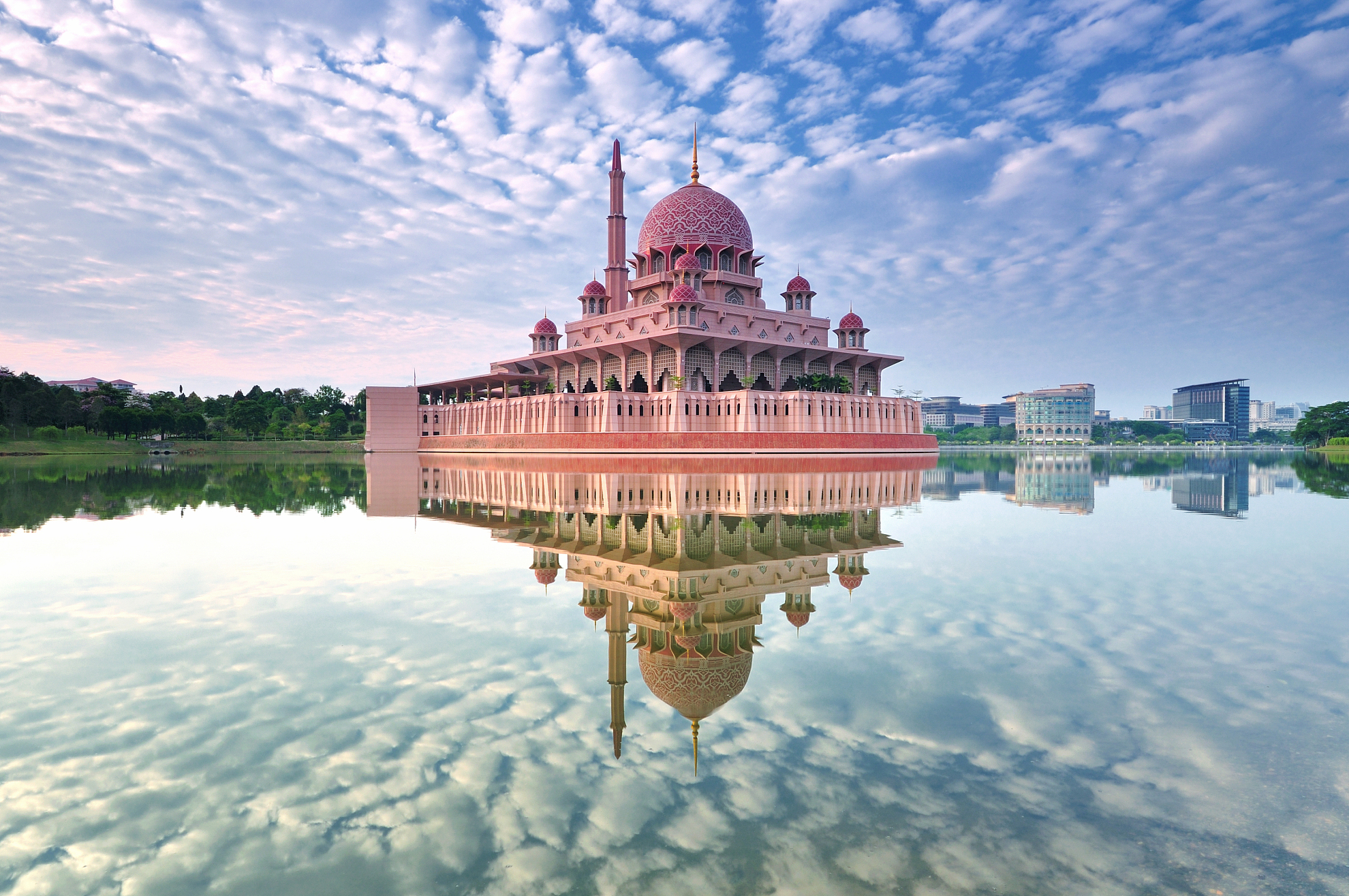 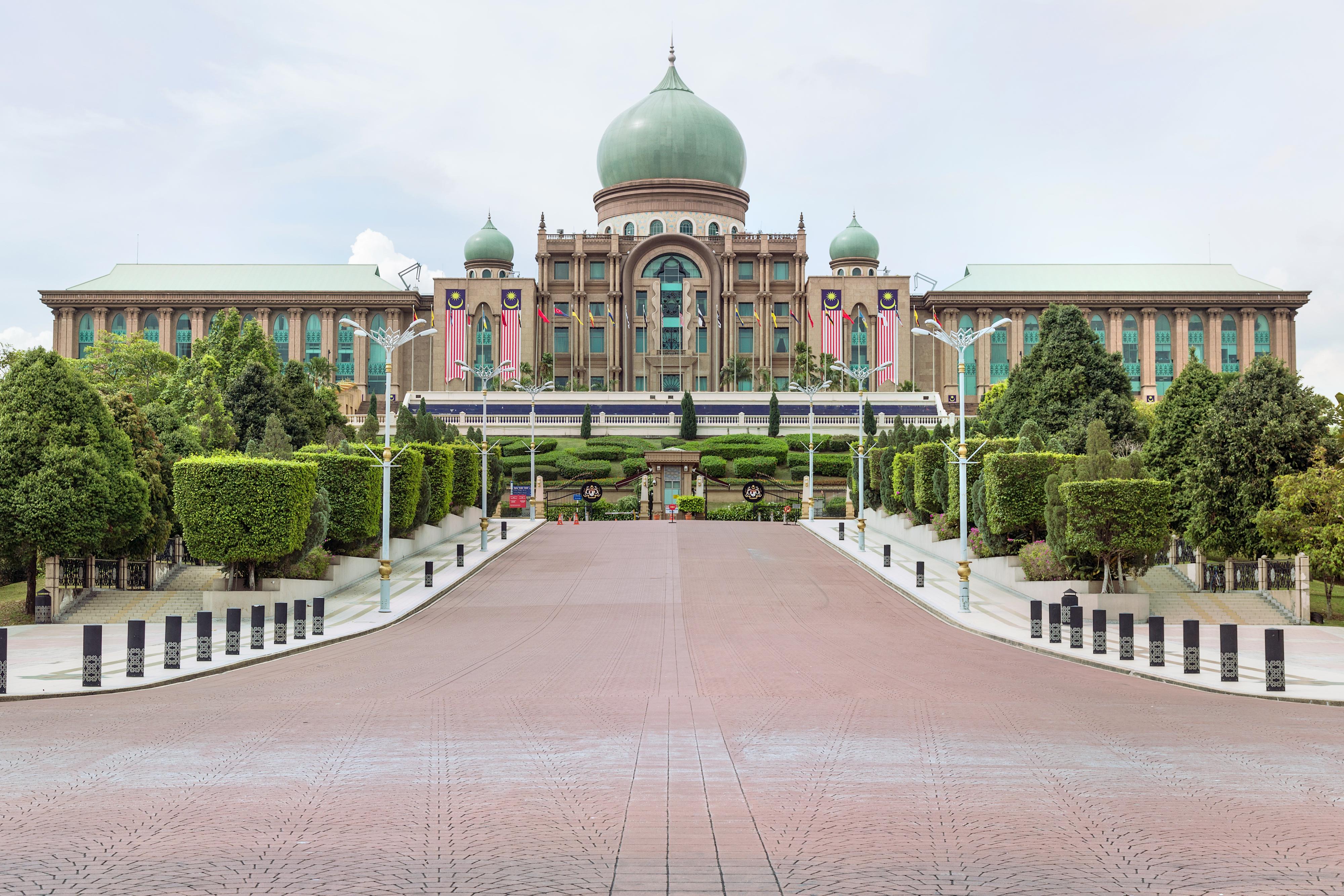 Day 1 (03.11.23)(D)
Upon arrival at Kuala Lumpur International Airport, greeted by the tour guide
Go to Putrajaya's Prince Square, visit the Putra Mosque and the Prime Minister's Office
After  visit the Millennium Monument, the China-Malaysia Friendship Garden and the Putra Bridge to take pictures
Dinner at local restaurant
Stay at the SWISS GARDEN Hotel
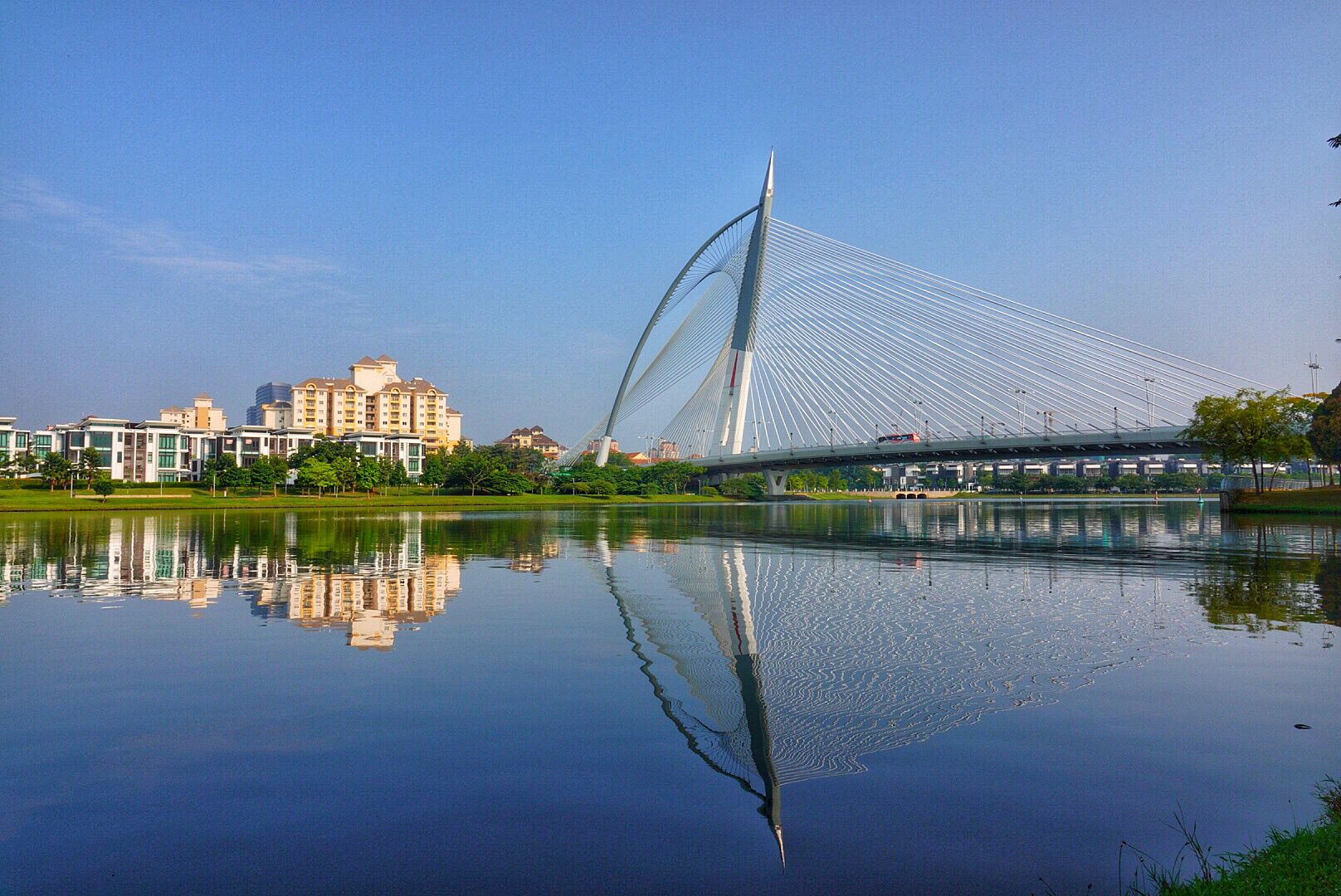 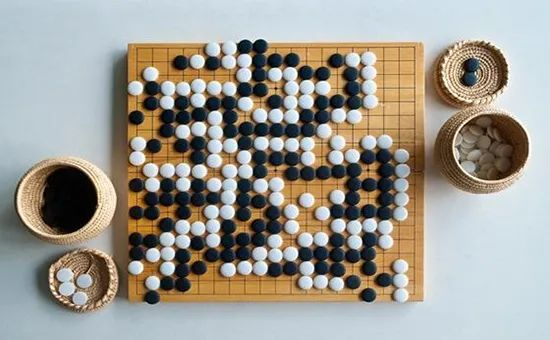 DAY 2 （04.11.23）(B)
After having breakfast at the hotel, gather at lobby and proceed to the event venue
Participate in the competition
After the event, attend the welcome dinner
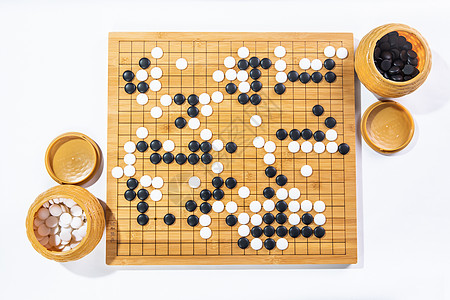 DAY 3 (05.11.2023)(B/D)
After breakfast, gather at lobby and proceed to the Event venue
Participate in the competition
After the event, arrange to taste Bak Kut Teh
Take rest in the hotel after dinner
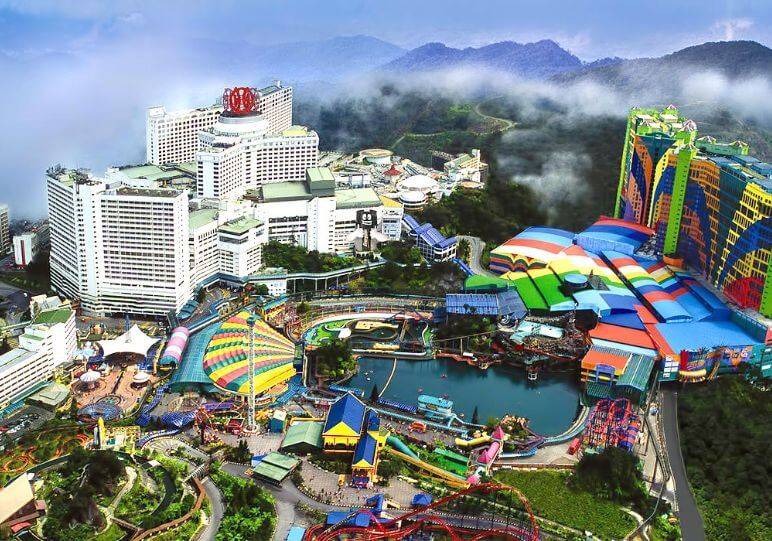 DAY 4 (06.11.23)(B/D)
After breakfast, Check out hotel
Proceed to Genting Cable Car Station and take the cable car up to Genting Highland
Arriving at Genting up hill, Tour guide will introduce the surrounding environment to us and then free and easy
Lunch by own at Genting 
After Genting ,Proceed to Penang
After arriving, take a photo at Chew Jetty
Stay at VOUK Hotel and take rest
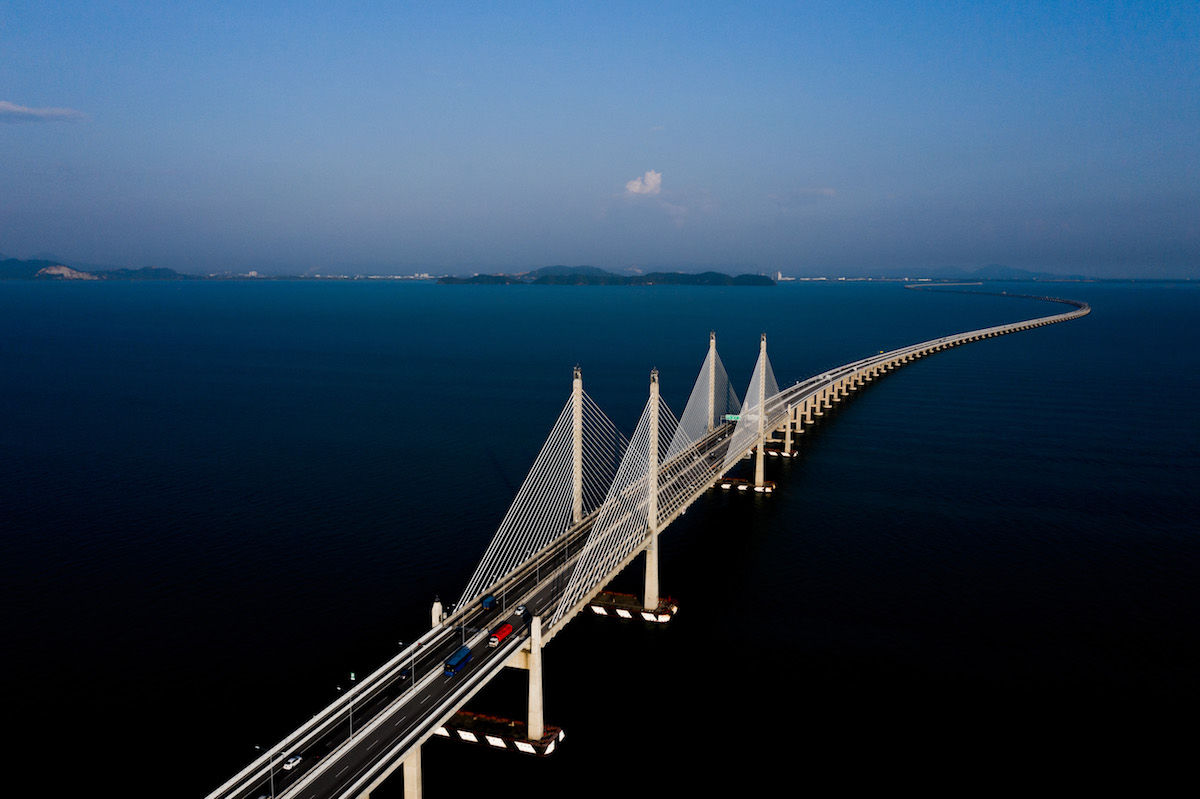 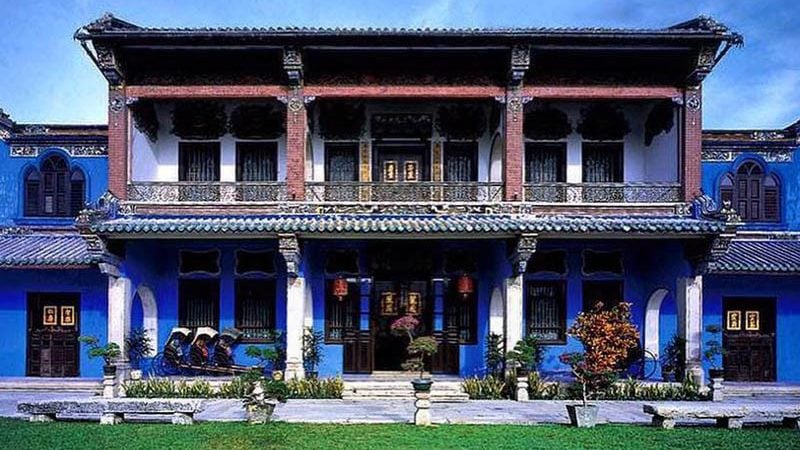 Day 5 (07.11.23)(B/L)
After breakfast at the hotel, head to Penang Hill for a visit, and take a look at Penang by the way.
Afterwards, the bus passed through George Town, and went to George Town and Mural Street in Penang for a stroll
Lunch at local restaurant
After lunch, visit Cheung Fatt Tze's Former Residence (Blue House)
In the evening, go to Gurney Drive Hawker Center to taste local snacks by yourself
Back to hotel to rest
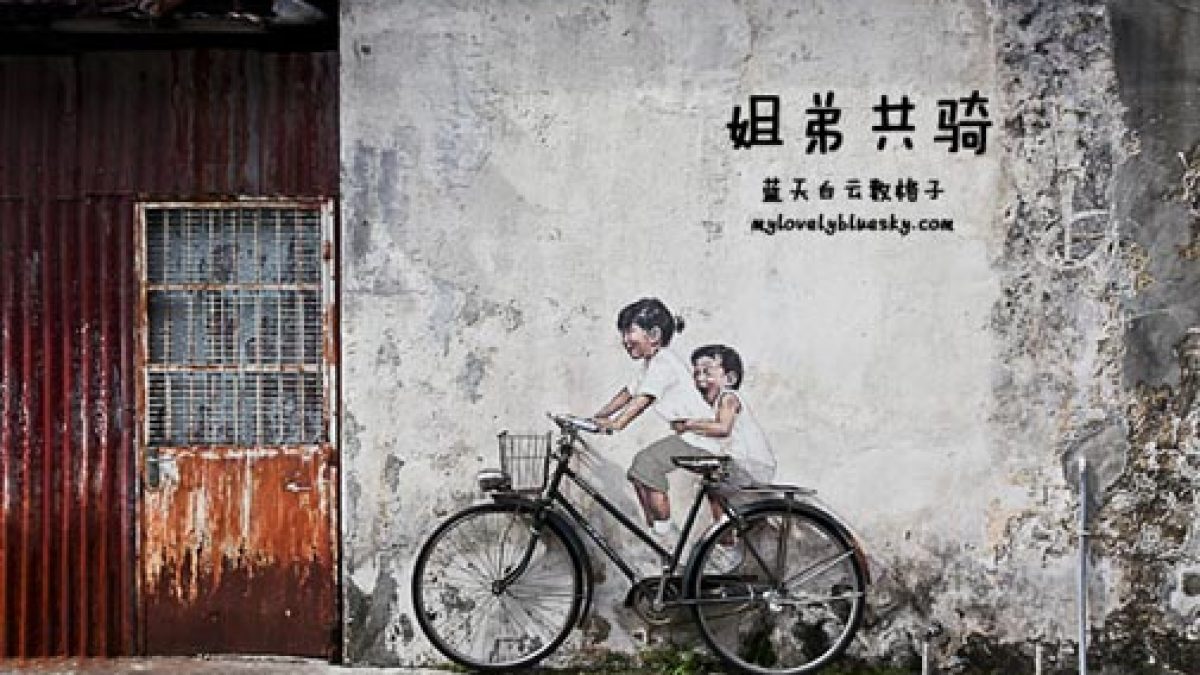 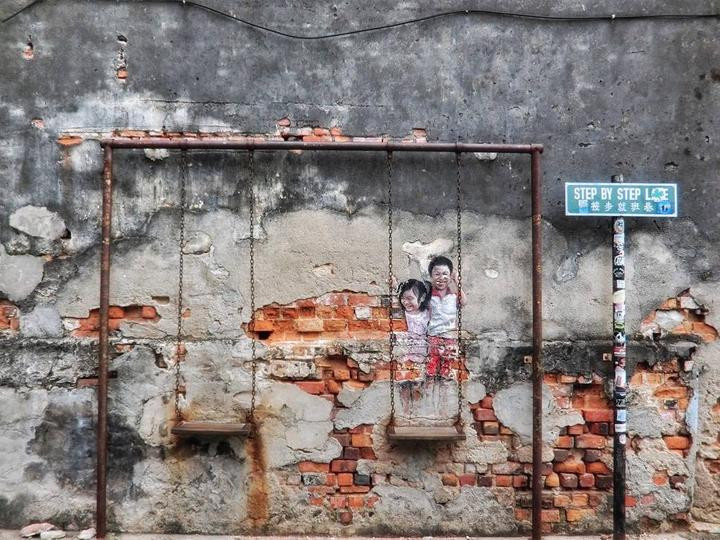 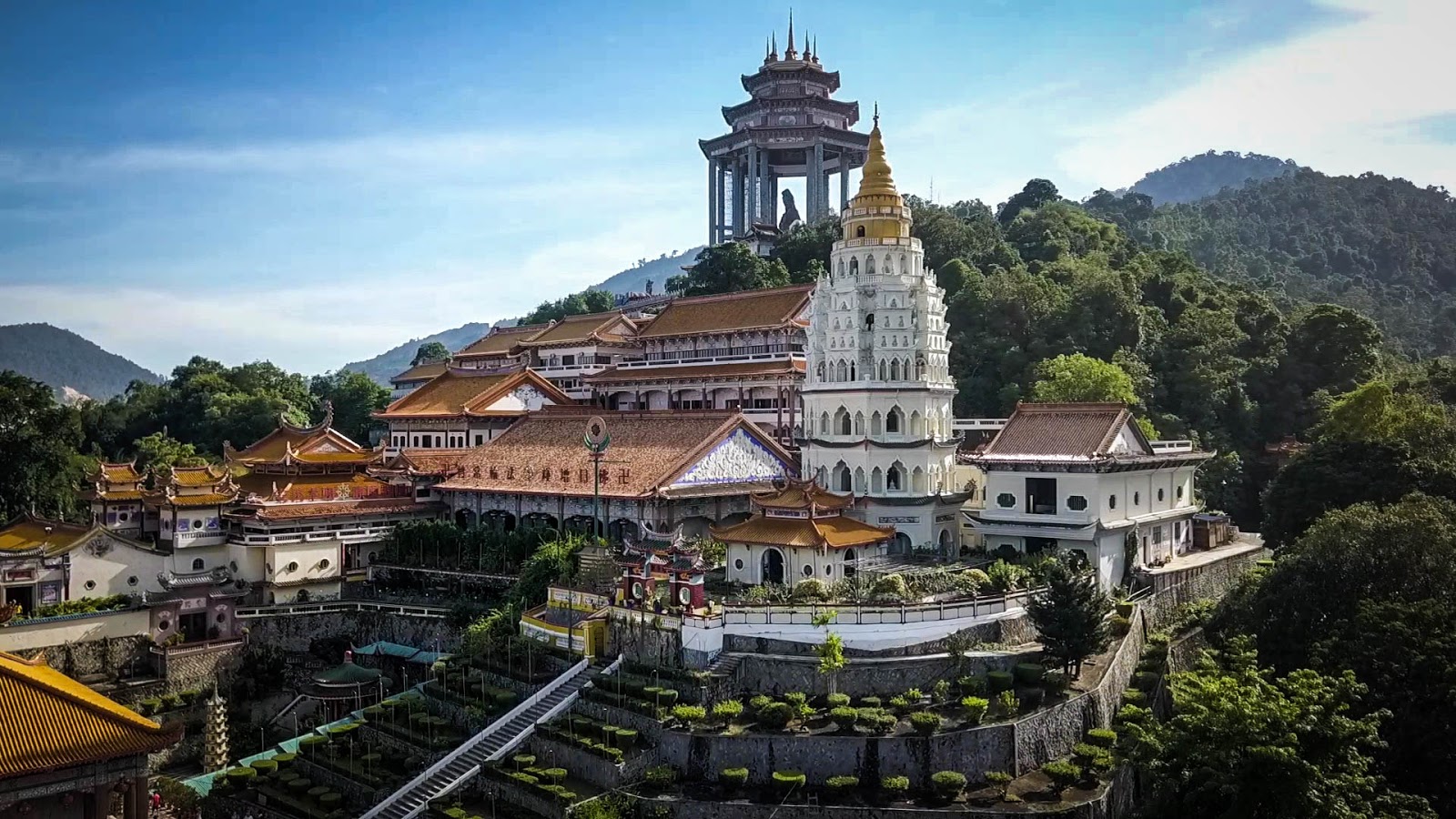 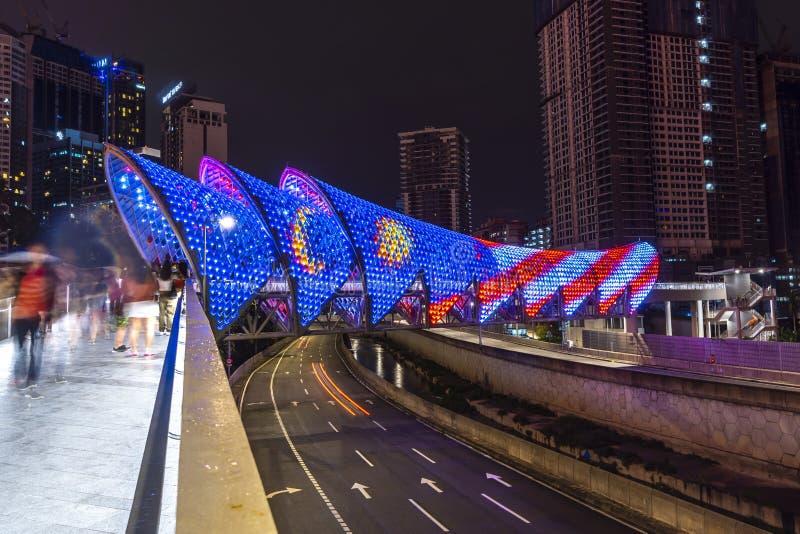 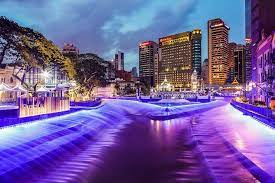 DAY 6 (08.11.23)(B/L/D)
After breakfast, check out hotel
Go to Kek Lok Si Temple to visit and take photo
Lunch at local restaurant
After lunch, return to Kuala Lumpur
Arriving Kuala Lumpur, attend farewell dinner
After dinner , gather to 99 Wonderland for fun
Check in to SWISS GARDEN Hotel
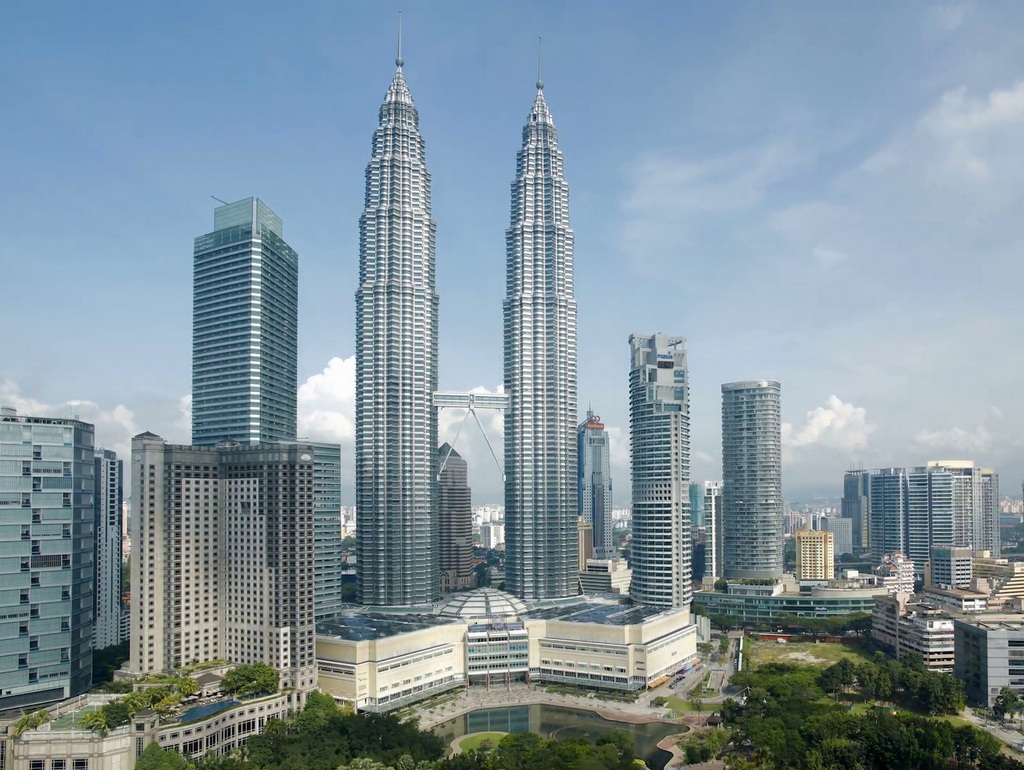 DAY 7 (09.11.23)(B)
After breakfast at the hotel, check out hotel
Proceed to Petronas Twin Towers in Kuala Lumpur to take some photo
Proceed to the KLIA, check-in for boarding
Return to beautiful home
7D6N MALAYSIA TRIP
SWISS GARDEN KUALA LUMPURhttps://www.swissgarden.com/kuala-lumpur/
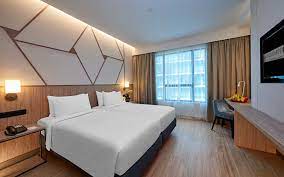 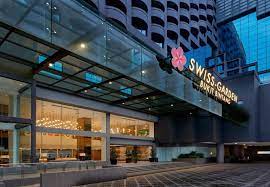 VOUK HOTEL SUITEShttps://voukhotelsuites.com.my/
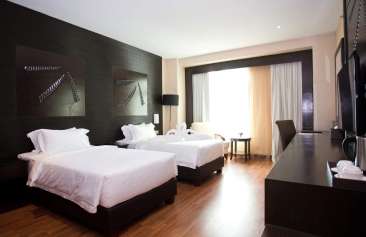 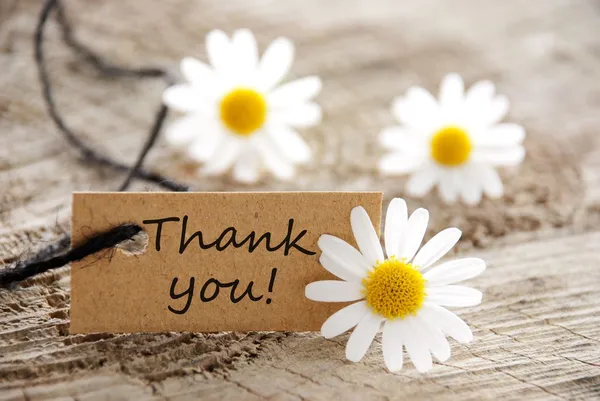